МАУДО ДЮЦ
"На Комсомольской"
ПУБЛИЧНЫЙ ОТЧЕТ 
за 2019-2020 учебный год
директора
 Дмитриевой 
Татьяны Михайловны
Цель отчёта
Обеспечение информационной открытости для широкой общественности в вопросах образовательной деятельности МАУДО Детско-юношеского центра «На Комсомольской», результатах и перспективах его развития.
Публичный доклад адресован не только специалистам дополнительного образования, но и тем, кто задумывается о будущем своих детей.
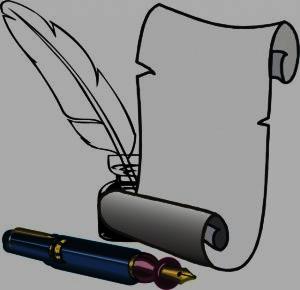 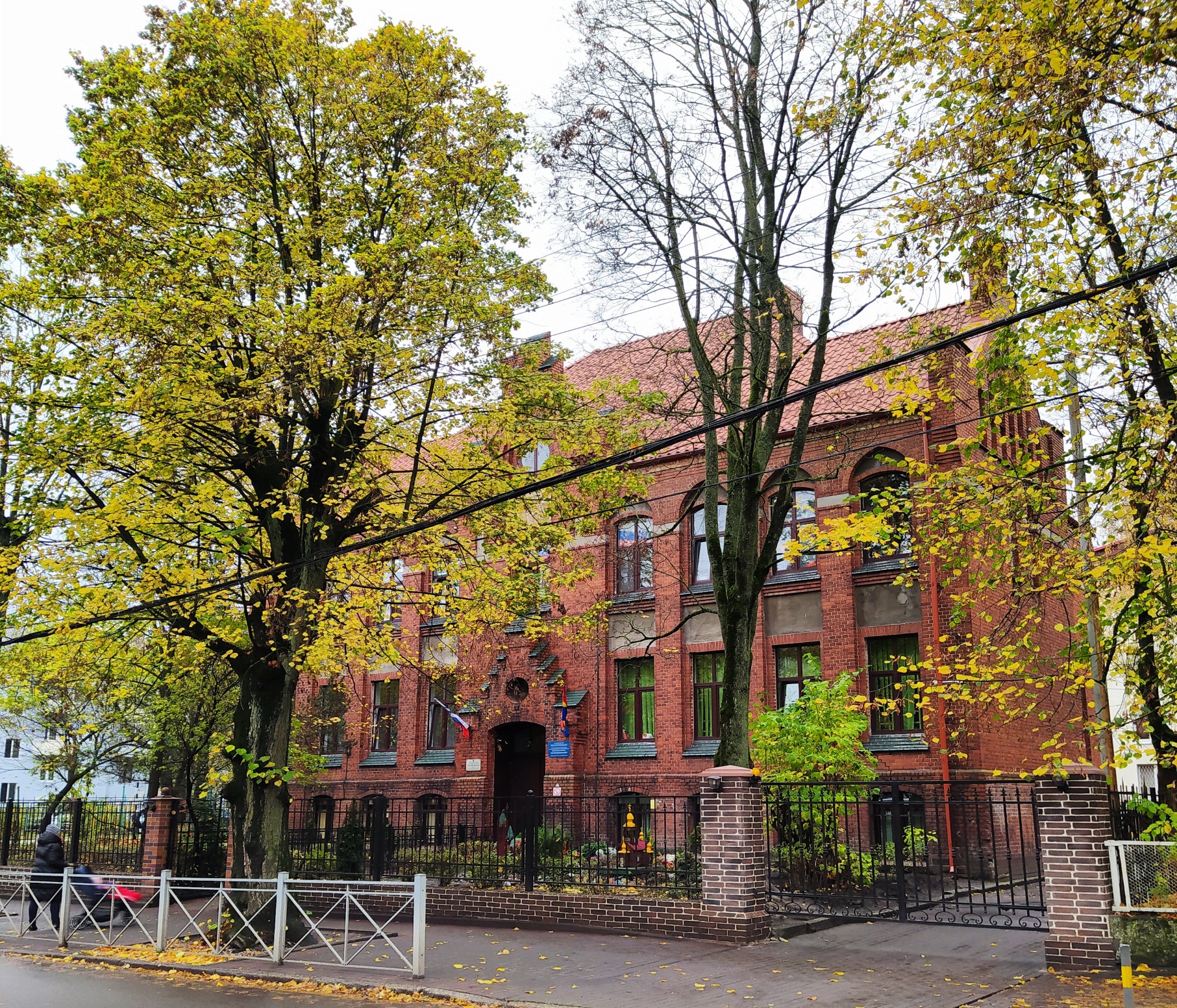 Наши координаты:
236022
г. Калининград
ул. Комсомольская, дом 3


Контактные телефоны:
+7 (4012) 21-87-61 - администрация
+7 (4012) 93-45-80 – уч. часть
+7 (4012) 93-62-85 – бухгалтерия


E-mail:
maoudyuckom@edu.klgd.ru


Официальный сайт:
www.duckoms.ru
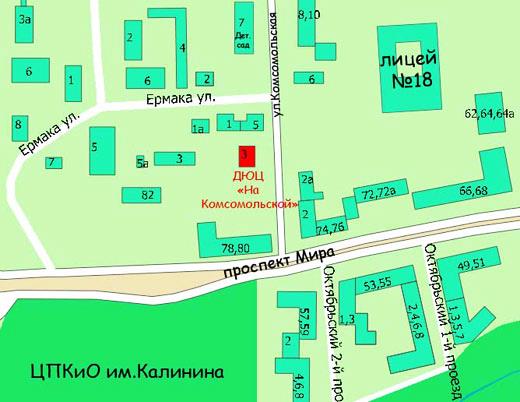 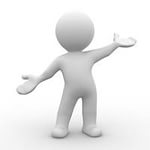 Информационная справка
Учредителем 
МАУДО ДЮЦ «На Комсомольской» является - Комитет по образованию администрации городского округа 
«Город Калининград»
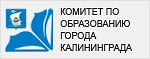 Муниципальное автономное учреждение дополнительного образования 
Детско-юношеский центр
 «На Комсомольской», 
  является по своему  типу  учреждением дополнительного образования детей, по виду – Детско-юношеским  центром высшей категории, основное предназначение и предмет деятельности которого – развитие мотивации личности к познанию и творчеству, реализация дополнительных образовательных  программ и услуг в интересах  личности, общества и государства.
Нормативные документы
Конституция Российской Федерации
Конвенция о правах ребенка, 
Закон Российской Федерации "Об образовании в Российской Федерации №273-ФЗ
Концепция развития системы дополнительного образования до 2020 года
Межведомственная программа развития дополнительного образования детей в Российской Федерации до 2020 года
Порядок организации и осуществления образовательной деятельности по дополнительным общеобразовательным  программам, утвержденным приказом № 196 Министерства  просвещения  Российской Федерации от  09.11.2018 года. Приказ №533 от 30.09.2020 года «О внесении изменений в Порядок организации и осуществления образовательной деятельности по дополнительным общеобразовательным  программам, утвержденным приказом № 196 Министерства  просвещения  Российской Федерации от  09.11.2018 года» 
Концепция персонифицированного дополнительного образования детей в Калининградской области, утвержденной приказом Министерства образования Калининградской области от 01.08.2018 года
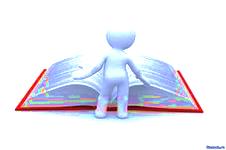 Правоустанавливающие документы 
Детско-юношеского центра «На Комсомольской»
Устав учреждения. 
 Утверждён Комитетом по образованию администрации городского округа 
г. Калининград 08 августа 2014 года №996
(изм. от 09.12.2015 №ПД-КпО-981, 16.05.2016 №ПД-КпО-269, 26.07.2017 №ПД-КпО-663)

Лицензия  на право осуществления образовательной деятельности
      от 25 декабря 2015 года
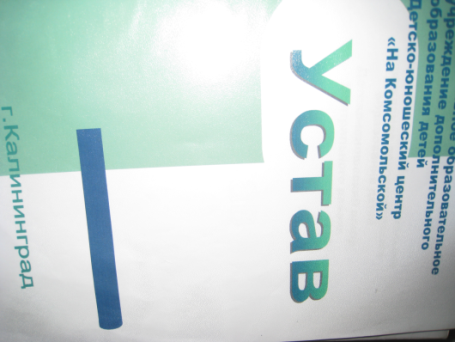 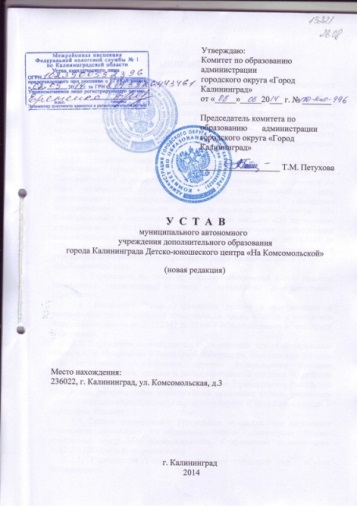 Перечень локальных актов
Перечень локальных актов
Управленческая система 
МАУДО ДЮЦ  «На Комсомольской»
Органами самоуправления являются:
- Педагогический совет;
- Наблюдательный совет;
- Общее собрание работников;
- Профсоюзный комитет.
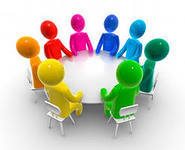 Направленности  образовательной деятельности  
в 2019 – 2020 году
Художественная
Техническая
Физкультурно-спортивная
Социально-гуманитарная
Естественнонаучная
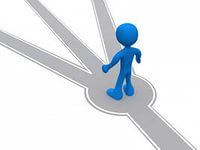 Основная цель деятельности
 учреждения в 2019-2020 учебном году
«Интеграция ресурсов Детско-юношеского центра, и наращивания инновационного потенциала, повышения качества образования в условиях конкуренции»
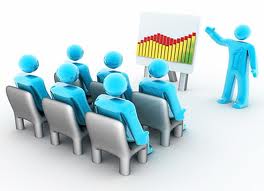 Основные задачи, над которыми работал педагогический коллектив в 2019/2020 учебном году:
В соответствии с Концепцией персонифицированного дополнительного образования детей в Калининградской области, утвержденной приказом Министерства образования Калининградской области от 01.08.2018 года, с целью выполнения дорожной карты и муниципального задания обеспечить новый набор учащихся на 2019-2020  учебный год .
В соответствии с Концепцией развития дополнительного образования детей до 2020 года: 
– продолжить развитие технического направления дополнительного образования как одного из приоритетных; 
- методической службе разработать и внести в план работы программу повышения педагогического мастерства педагогического коллектива с целью соответствия профессиональному стандарту «Педагог дополнительного образования».
- продолжить проектную работу конструкторского бюро Сетевая дистанционная лаборатория «Инноваторий»;
- продолжить реализацию проектов: «Инноваторий» по развитию технического творчества», «Развитие моделей внутренней и внешней интеграции дополнительного образовательного пространства МАУДО ДЮЦ «На Комсомольской», образовательных учреждений и  учреждений социокультурной сферы», международные проекты;
- участвовать в грантовых конкурсах среди образовательных учреждений Калининграда и области;
- совершенствовать программно-методическое  обеспечение, откорректировать содержание образовательных программ в соответствии с современными  требованиями на 2019-2020 учебный год; 
- обновить творческий репертуар коллективов,  разработать и осуществить постановку новых массовых  концертных номеров гражданско-патриотической тематики, посвященных 75-летию Великой Победы. Работать над повышением качества концертных номеров; 
- продолжить работу по повышению мастерства творческих коллективов ДЮЦ и результативности их участия коллективов в конкурсах и мероприятиях регионального, всероссийского и международного уровней.
- совершенствовать и укреплять материально-техническую базу ДЮЦ.
Контингент   образовательного  учреждения
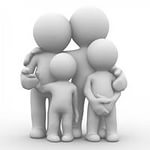 В 2019–2020 учебном году в центре обучалось 2827 детей, включая платные услуги.
Возрастная характеристика детского коллектива
Заслуженные работники культуры
2
Белова М.М., педагог дополнительного образования, 
Дунаева Л.Я., педагог дополнительного образования,
Знак «Почетный работник общего образования РФ»  («Отличник народного просвещения РФ»)
6
Дмитриева Т. М., Трифонова Н.В., Дюндина С.А., Лысова С. А., Крымская Г. А., Носкова Е. Г.
Почетная грамота Министерства науки и образования РФ
5
Дмитриева Т. М., Трифонова Н.В.,  Крымская Г. А., Носкова Е.Г.,  Овечкина Е.Ю.
Характеристика уровня квалификации и образования  педагогических работников
(по данным 01.09.2020 г.)
Достижения работников  в профессиональных конкурсах в 2019-2020 учебном году
Учреждения сотрудничества
на базе школ: 4,10,11,41, 48, 50 , лицей №18, д/сад-школа №72, гимназии №1, №32
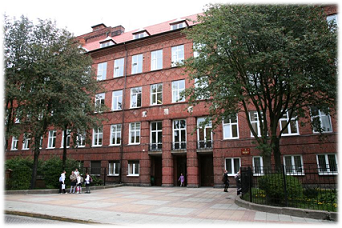 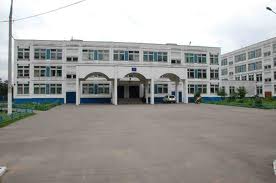 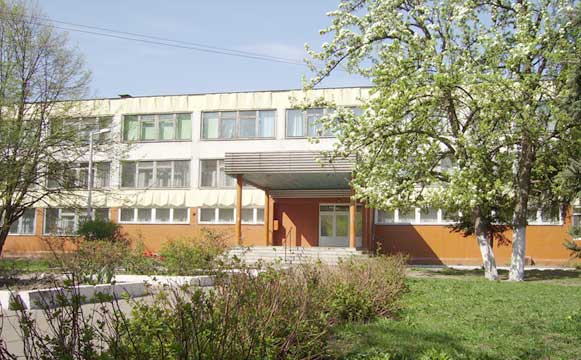 МАОУ гимназия № 1
МАОУ СОШ № 50
МАОУ лицей № 18
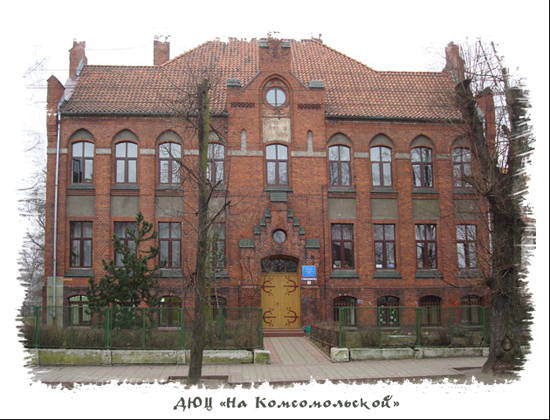 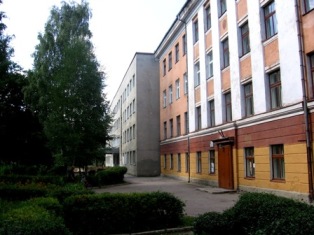 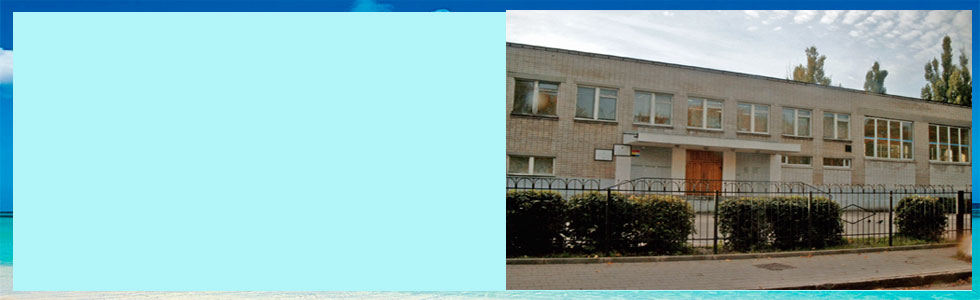 МАОУ СОШ № 11
МБОУ СОШ № 10
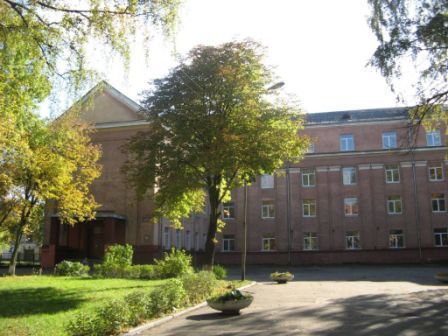 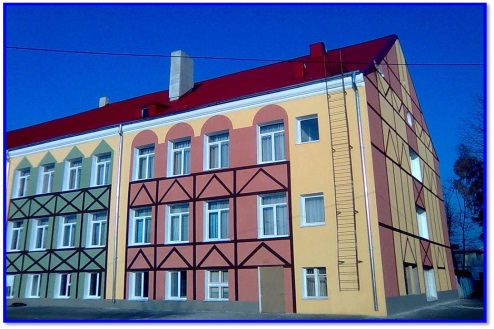 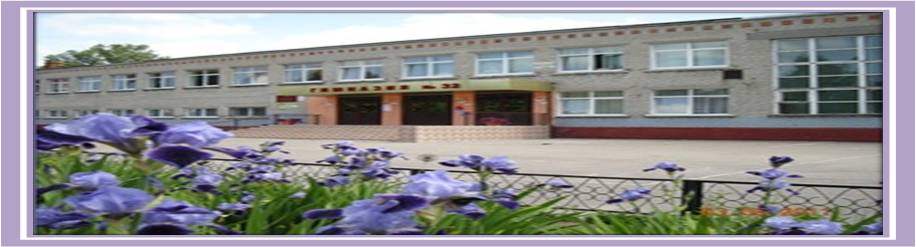 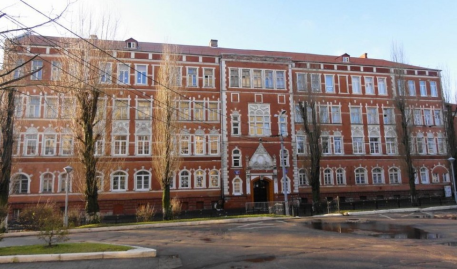 МАОУ СОШ № 4
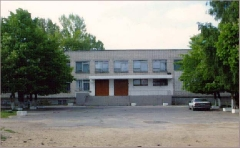 МАОУ школа-д/с№72
МАОУ гимназия № 32
МАОУ СОШ № 41
МАОУ СОШ №48
Сводная информация по комплектованию на базе ОУ
Образовательная деятельности в рамках сетевого взаимодействия
МАОУ СОШ № 4
МАОУ гимназия № 32 корпус 2
МАОУ лицей № 18
МАОУ СОШ № 50
МАОУ СОШ 
№ 11
Художественное слово «Софит»
Студия современного танца «Эмоция»
Фриволите
- Шахматы «Королевский гамбит»
 Хор «Улыбка»
Бальные танцы «Шанс»
- «Техническое моделирование»
- «Шахматы»
-Хор «Радуга»
-Роботоконструирование;
-Шахматы «Королевский гамбит»
«Хореографические миниатюры»
- «Волшебный мир кукольного театра»;
МАОУ гимназия № 1
МАОУ СОШ №48
МБОУ СОШ № 10
»
-Прикладное творчество «Арт-карусель» и «Радуга ремесел»
Хореография «импульс»;
Введение в программирование
МАОУ гимназия № 32
-Основы театрального искусства 
-Фриволите
МАОУ школа-д/с№72
-Робототехника
- 3Д моделирование
-Техническое моделирование с элементами черчения
«Духовные истоки Отечества»
-Дискуссионный клуб английского языка»
- «Творческая студия «Сувенир»
- «Русский музыкальный фольклор» Ансамбль «Полюшко»
- Хореография «Экзерсис» 
- «Юный эколог»
Взаимодействие с образовательными учреждениями    2019-2020 учебный год
В 2019-2020 учебном году в Детско-юношеском центре реализовывались 83 программы по 5 направленностям. 
Из них 69 программ-по бюджету; 14-платные услуги
Качество обучения по дополнительным общеобразовательным программам
Всего в мониторинге участвовали- 2567 учащихся
Теоретическая подготовка
Качество обучения - 91%
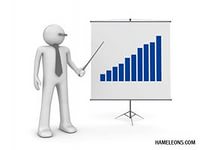 Практическая подготовка
Качество обучения - 87%
Сравнение результатов обучения (2011-2020 г. г.)
Образовательная деятельность по оказанию платных образовательных услуг в 2019/2020 учебном году
Студия «Английский язык», 
рук. Максимова А.В.
Студия «Волшебная палитра»
Рук. Стонога Г.П.
Студия «Я – художник»,
 рук. Бунцевич Т.А.
14
(ОП)
- 
7 студий
Студия «Танцевальная планета», 
рук. Носкова Ю.Э.
Студия «Клуб английского языка», 
рук. Котяшова С.В.
Студия «Шанс» (дошкольники), 
рук. Носкова Е.Г.
Студия «Шанс» (школьники),
 рук. Носкова Е.Г.
Студия «АБСД»: 
Дюндина С.А., Белокопытова М.В., Зиганшина А.А., Носкова Е.Г., Максимова А.В.
9 педагогов;
6 основных работников;
3 внештатных работника;
23% от общего количества педагогических работников
- 78,5% программы для дошкольного возраста
- 21,5% программы для школьного возраста
Количество учащихся в платных студиях в 2019-2020 учебном году
Сентябрь 2019 года- 160 человек
Май 2020 года – 151 человек
Качество обучения в платных студиях 2019-2020 учебный год
Качество обучения в платных студиях 2019-2020 учебный год
Обновление содержания дополнительного образования детей в учреждении
В 2020/2021 году планируется реализовать 18 новых дополнительных общеобразовательных общеразвивающих программ, что больше предыдущего года на 16 программ, из них 6 программ на создание новых мест. 
Обновление программ еще связано с реализацией регионального проекта «Успех каждого ребенка».
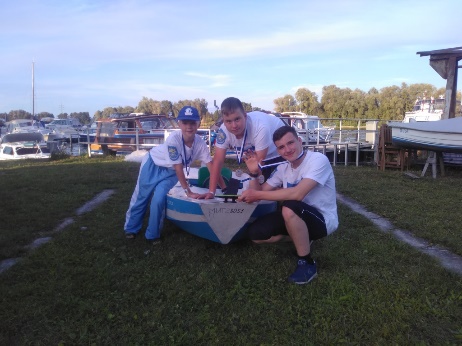 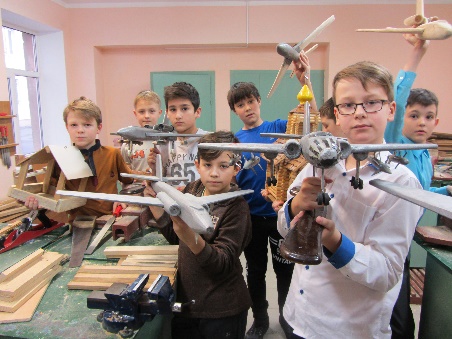 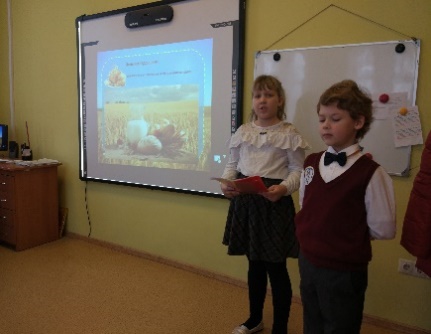 Создание новых мест
В Детско-юношеском центре "На Комсомольской" в рамках проекта "Успех каждого ребёнка" были разработаны 6 программ технической и социально-педагогической направленностям и дополнительно созданы 180 ученико-мест по следующим направлениям:
1. Техническая направленность
«Моделирование авиа- и судомоделей АС» 7-9 лет – 42 ученико-места,
 «Моделирование авиа- и судомоделей Новатор» 10-16 лет – 14 ученико-мест,
«Начальное техническое моделирование и конструирование «Юный техник» 6-8 лет – 28 ученико-мест
«Моделирование и конструирование «Юный конструктор» 5-7 лет, 28 ученико-мест
2. Социально-гуманитарная направленность
«Детское телевидение» 12-16 лет, 20 ученико-мест
«Школа ведущих-ораторское искусство», 10-16 лет, 10 ученико-мест
Обновлена материальная база для новых мест
Выделены средства из городского и областного бюджета на следующее оборудование
3Д принтер -1 ед
Лазерный станок -1 ед.
Специальное обеспечение для компьютеров- карта памяти – 1 ед.
Наборы для самостоятельной сборки модели (включая двигатель, топливо, корпус и т.д.) радиоуправляемого самолета - 2 ед.
Набор инструментов для пайки (паяльник, мультиметр, расходники и ручной инструмент) – 4 ед.
Радиоуправляемый катер – 2ед.
Радиоуправляемый самолет – 2 ед.
Конструкторы металлические – 6 шт.
Хромокей – 1 ед.
Фотоаппараты со штативами – 2 ед.
Звуковые колонки – 6 ед.
Микрофоны – 3ед
Ноутбуки – 6 ед.
 Компьютерные мыши – 6 шт.
Стулья – 12 шт.
Результативность работы по реализации проектов и грантов
В 2019/2020 учебном году ДЮЦ «На Комсомольской» принимал участие и стал победителям в конкурсе на региональном уровне на предоставление грантов в форме субсидий из областного бюджета государственным и муниципальным образовательным организациям дополнительного образования детей на реализацию образовательных программ посредством сетевых форм совместно с центрами образования цифрового и гуманитарного профилей, на сумму 250 000 руб.
Крупномасштабные мероприятия, инициированные и проведённые учреждением в 2019/2020 учебном году
Городской театральный конкурс-марафон детских творческих коллективов«Я и ТЕАТР», посвященный Году театра в России
В городском конкурсе – марафоне приняли участие:
 МАОУ гимназия №1, 32, лицей №17, 35, СОШ №4, 7, 19, 50, МАУДО ДЮЦ «На Комсомольской», «На Молодежной», «Московский».
показано 25 детских спектаклей, в которых приняли участие более 400 детей учреждений дополнительного образования и общеобразовательных школ. Члены жюри отметили лучшие театральные коллективы по номинациям:
 «Лучшая актриса», 
«Лучший актер», 
«За лучшую эпизодическую роль», 
«Лучшее актерское воплощение образа».
Главный приз конкурса-марафона Гран-при вручили творческому коллективу театральная студия «Слово» МАОУ СОШ №19
 руководитель Цыганчикова С.В.
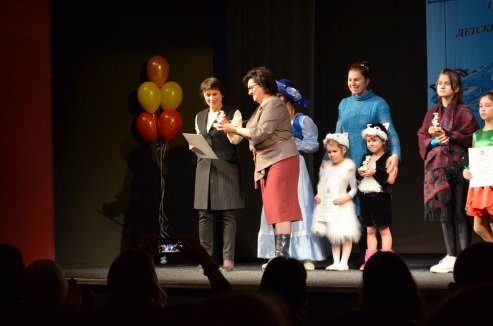 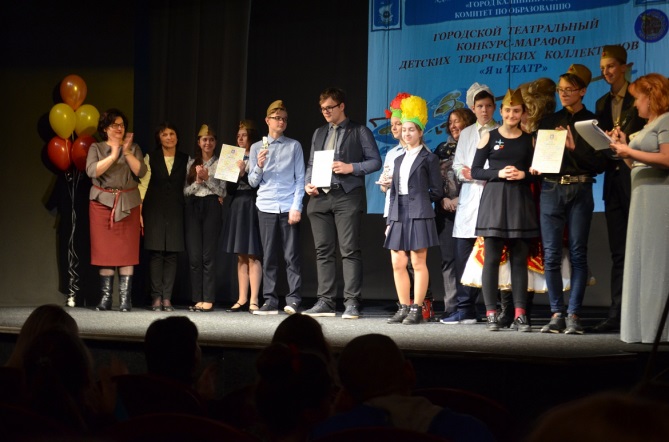 II открытый городской конкурс учебных проектов в сфере дополнительного образования «ПроектоБУМ-2020» (Проекты Будущих Умных Мыслей)
Все проекты были загружены на платформу NBiCS.net, где и оценивались членами жюри по 3-м номинациям: 
«Исследуй!» - учебно-исследовательский проект (естественнонаучная, туристко-краеведческая и социально-педагогическая направленность); 
«Твори!» - творческий проект (художественная направленность-ИЗО, ДПИ, вокал, хореография, театр); 
«Изобретай и создавай!» - технический проект (техническое моделирование, робототехника, информационные технологии) 
в 4-х возрастных категориях:
      6-8 лет, 9-11 лет; 12-14 лет; 15-18 лет.
58 проектов, 182 участника,  17 образовательных организа-ций г. Калининг-рада.
I ГОРОДСКОЙ КОНКУРС ДЕТСКО-ЮНОШЕСКОГО ТВОРЧЕСТВА «КОСМОГРАД»
9 образовательных организаций представили 34 проекта (77 участников) и 20 рисунков (20 участников).
Конкурс проходил по инициативе Межрегиональной общественной организации в сфере изучения и популяризации космонавтики «Русское Космическое Общество», МАУДО Детско-юношеского центра «На Комсомольской», Ассоциация инновационных организаций NBICS, Технопарк ФГБОУ ВО «КГТУ», Кружкового движения, Фонда предпринимателей, при поддержке комитета по образованию администрации городского округа «Город Калининград».
Номинации «Космическое будущее», «Земное космоселение, Гостеприимство — идеи и пространства для приема гостей и туристов, а также проведения ярких событийных мероприятий»,«Экотранспорт будущего»,«Агрокомплексы, экотехнологии, космическая еда – идеи и решения»Космические рисунки
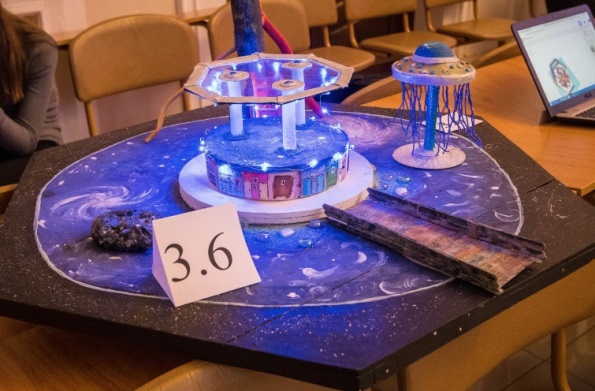 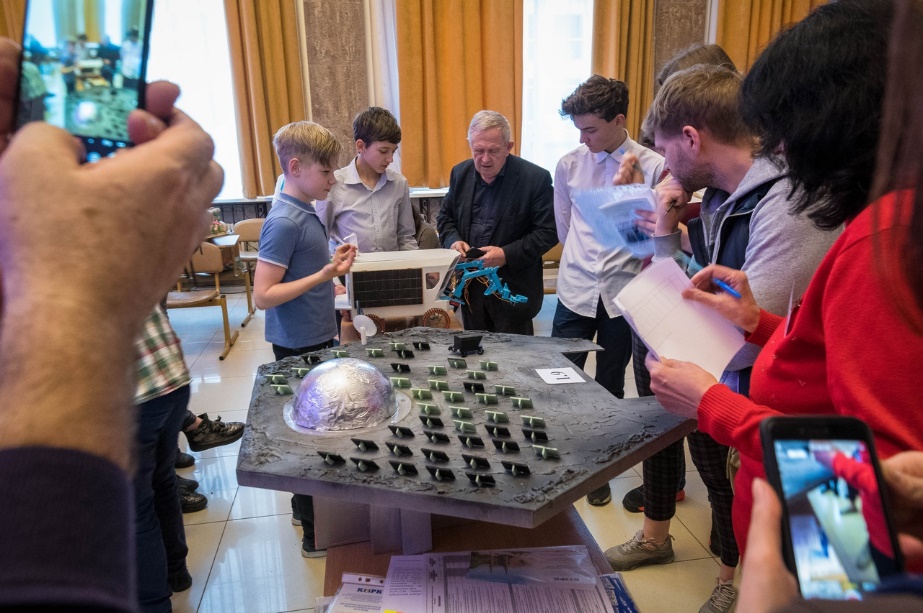 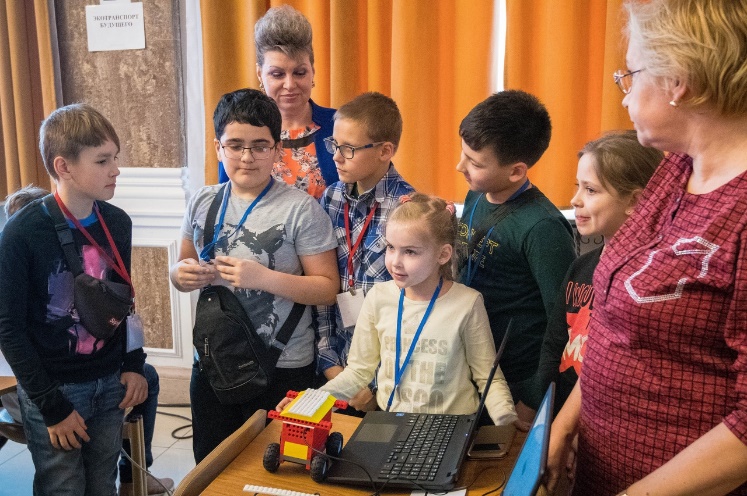 Победители Конкурса
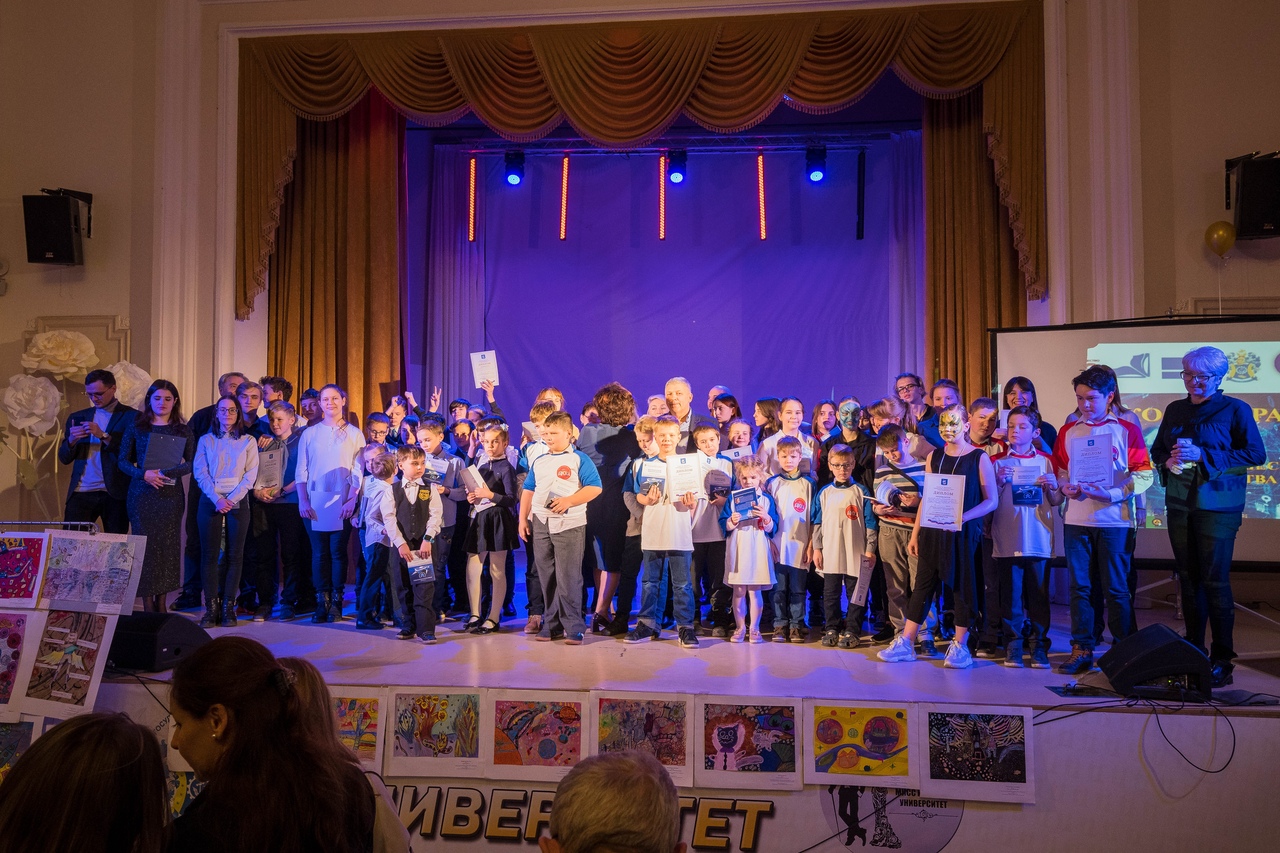 Методические мероприятия
Конкурс  методических материалов
Педагогические советы  
 - «Пути повышения качества и эффективности предоставляемых образовательных услуг» 
«Эффективность работы  педагогического коллектива ДЮЦ «На Комсомольской» в условиях действия профессионального стандарта»
«Анализ качества дополнительного образования в условиях конкурентной среды по итогам 2019/2020 уч.года»
Конкурс  Педагогический дебют-2020
Разработка положений конкурсов
Декада методического мастерства.
Неделя  наставничества Декады открытых уроков
Обучающие  семинары для педагогов на уровне ДЮЦ:
- «Внедрение новой образовательной системы ПФДО в дополнительном образовании»;
Актуальные требования к проектированию программ дополнительного образования»
практический семинар по использованию платформы NBICS в дистанционном обучении
 на уровне города и области:
- областной семинар «Уход от стандартных подходов. Ведение Журнала учета Аверс. Проблемы и пути решения» (конференция по Аверсу)
Разработка сценариев мероприятий
Подготовка конкурсной документации
Консультации
педагогов по созданию персональных сайтов
Консультации
педагогов и учащихся по организации проектной деятельности
Конкурс методических материалов
Положительные тенденции
Увеличение количества участников конкурса учебных проектов
Проектная деятельность – привычна и понятна учащимся, необходимый выход в социум
Современные направления в традиционных направлениях дополнительного образования
Предпрофессиональная деятельность во всех направлениях ДО
Проектно - деятельностный подход на занятиях
Пересмотр содержания программ
Высокий уровень подготовки «Одаренных учащихся» для участия в конкурсах
Системная работа с учащимися с высокой мотивацией деятельности
Изучение запроса учащихся и родителей на необходимые изменения.
Воспитательная работа в студиях
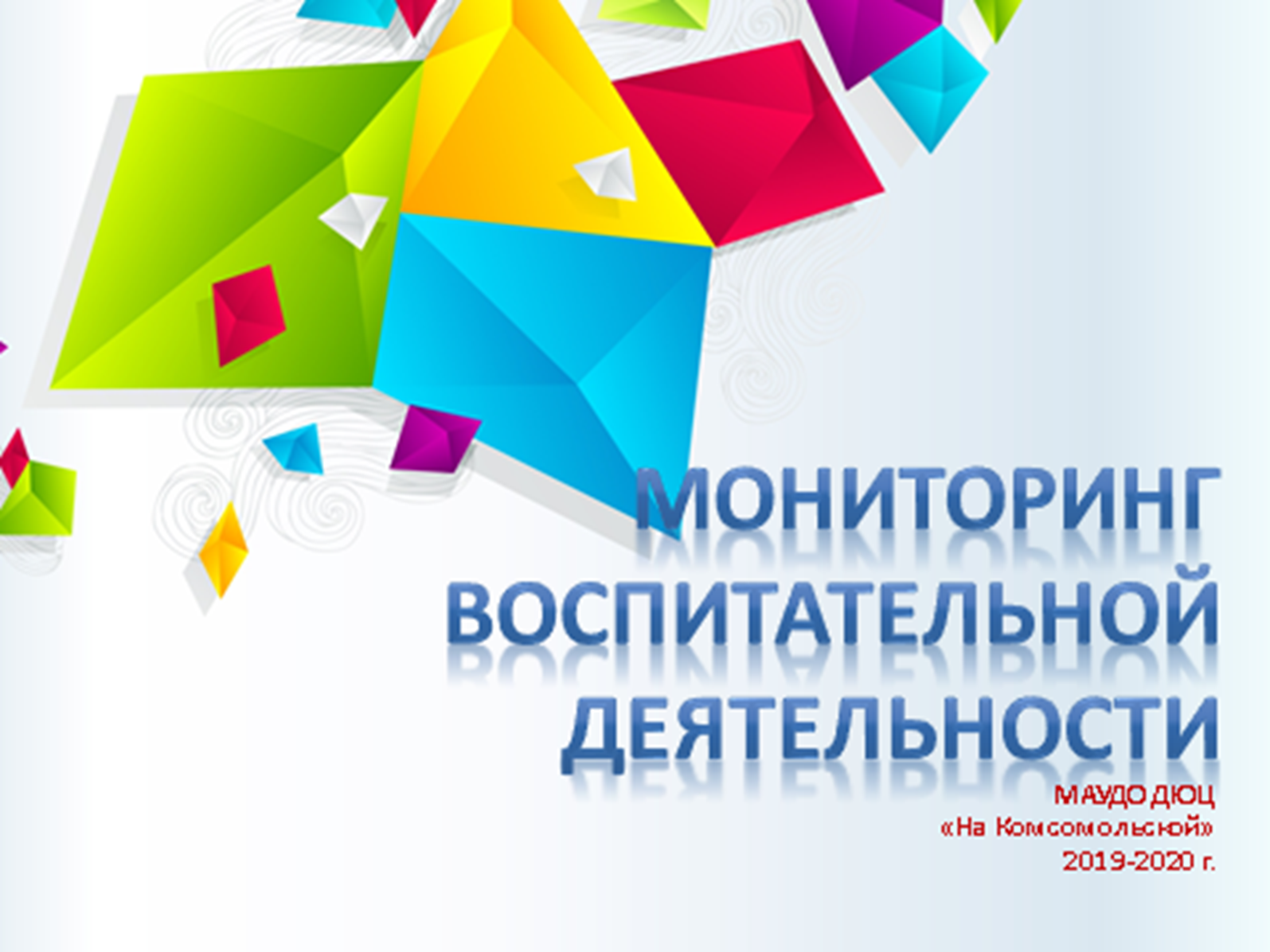 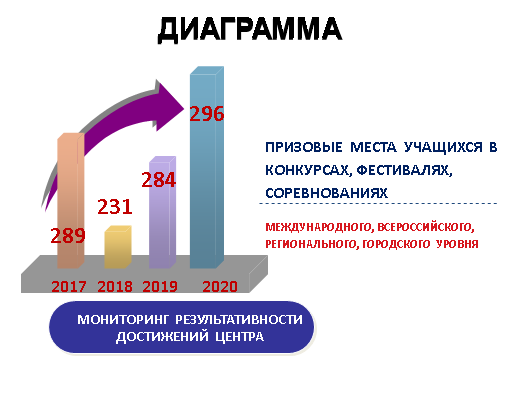 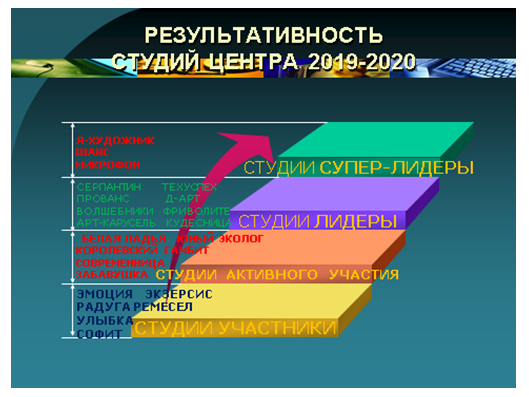 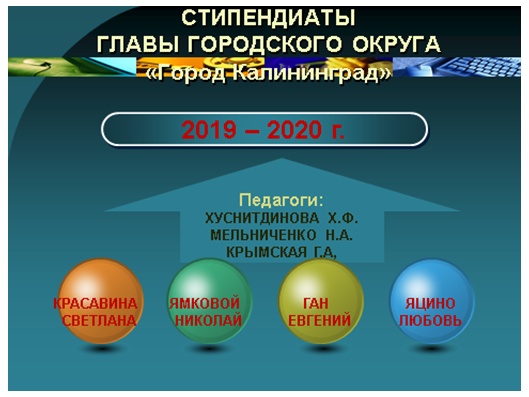 Педагоги декоративно-прикладного направления
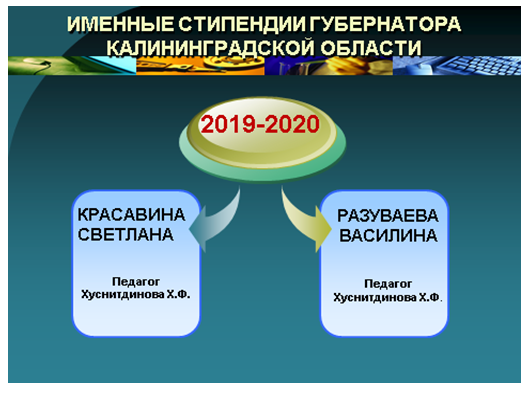 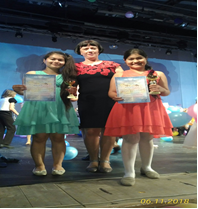 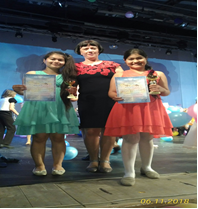 Юбилейная выставка
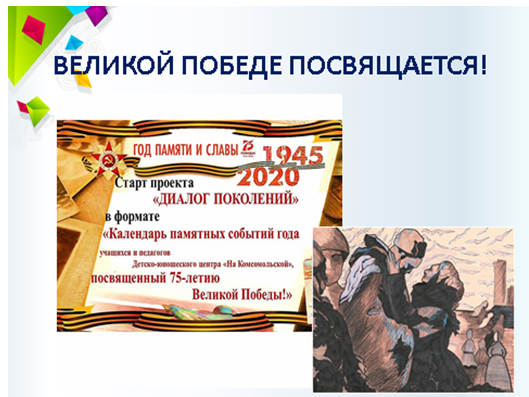 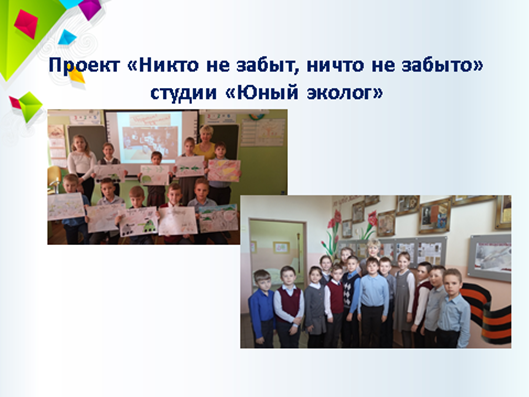 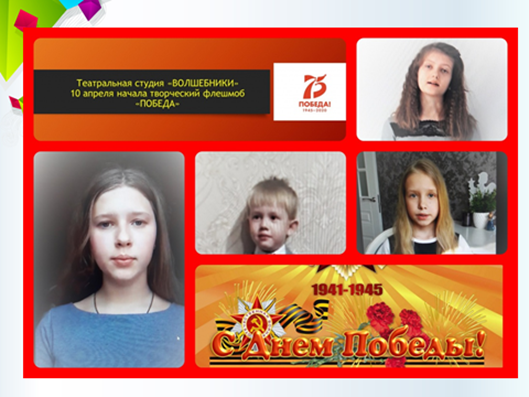 Поздравления Почетных гостей
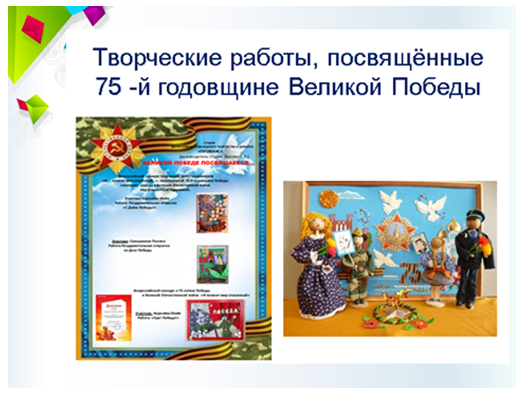 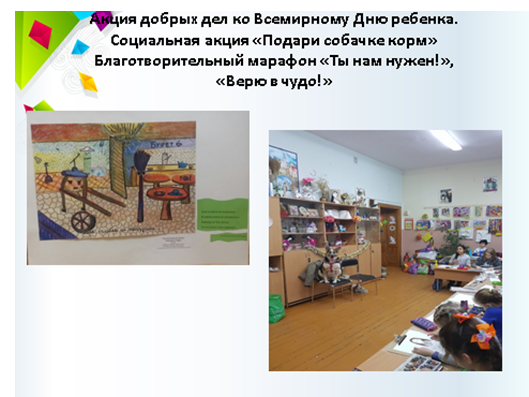 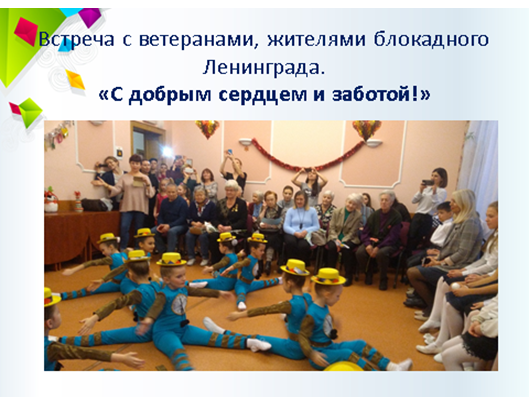 Студия «Серпантин» ансамбль «Вокс»
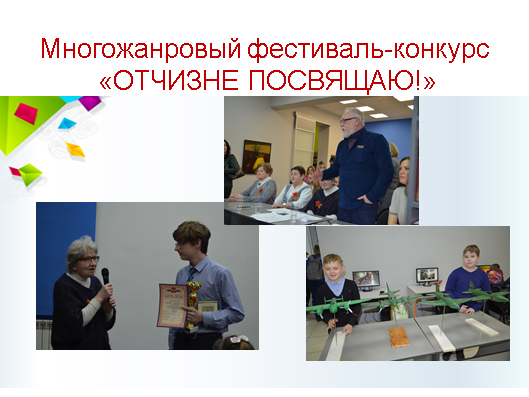 Ансамбль «Забавушка»
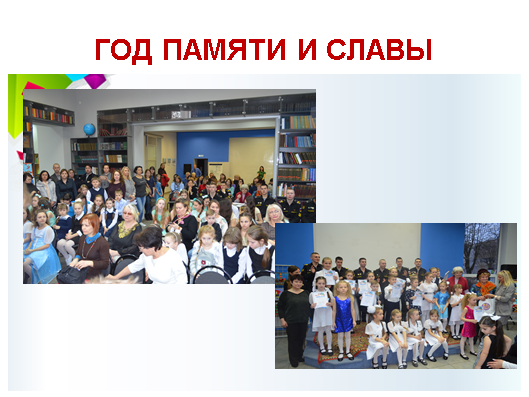 – Гран-при фестиваля
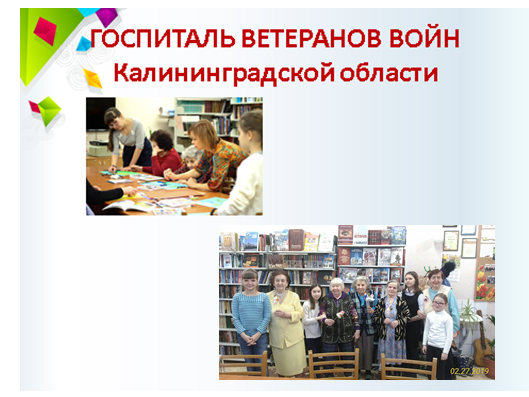 Минуты гордости и славы
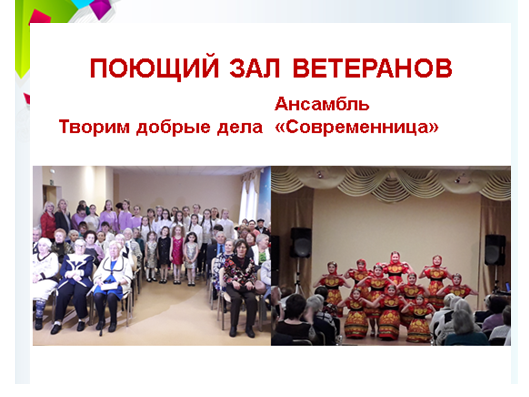 Финалисты фестиваля
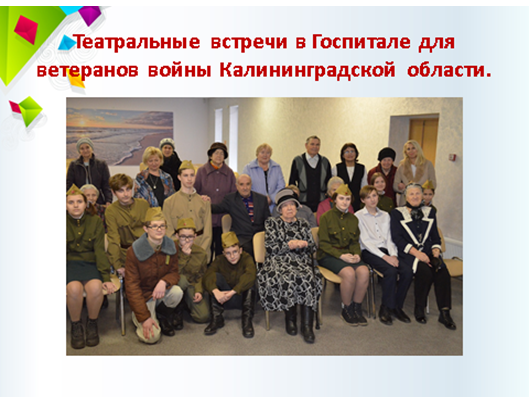 Мал ещё, но рассудить я в силе
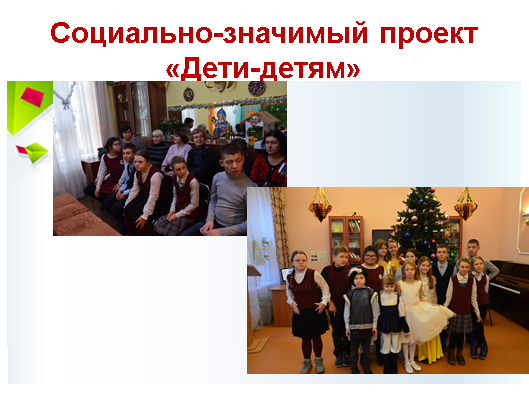 Театральный марафон
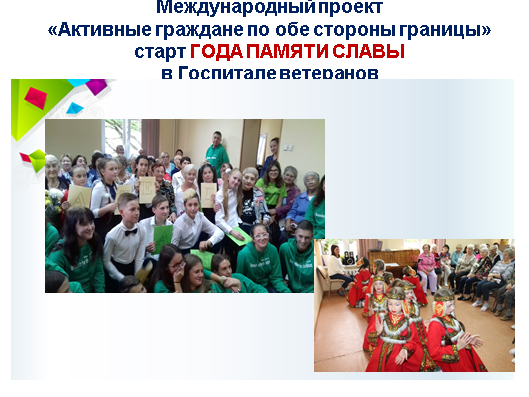 Юные актеры театрального марафона
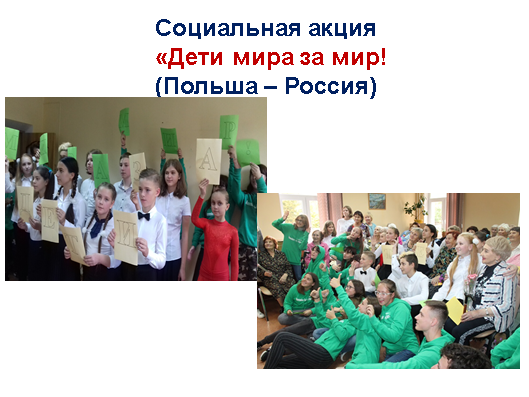 Театральная студия «Волшебники»
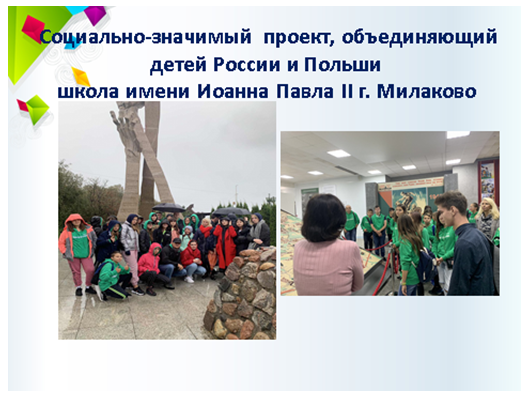 Фестиваль «ЮНЫЕ ДАРОВАНИЯ»- 2019
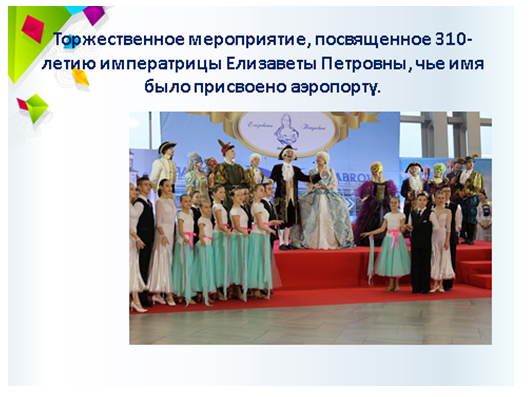 Ансамбль «Современница» и студия «Танцевальная планета»
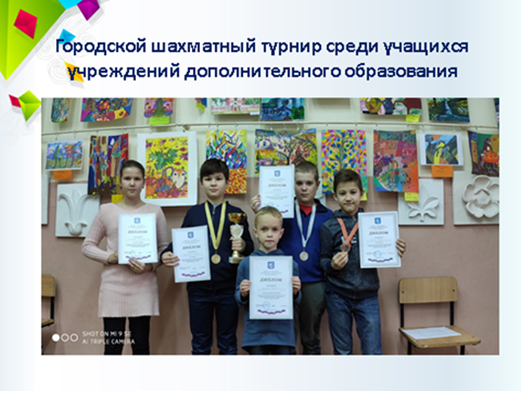 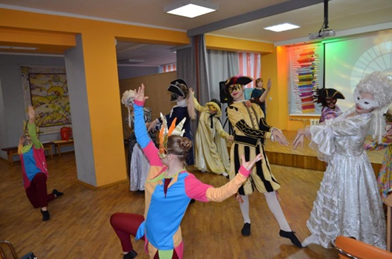 Студия «Фриволите» .Коллекция «Роскошь кружева».  «Лучший Педагог года-2019»  Леонтьева Н.В.
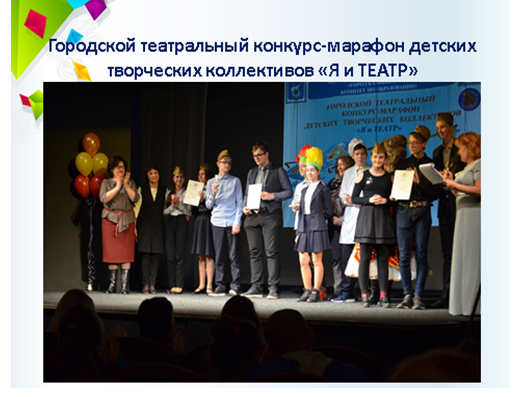 Проект «Дети-детям»Спешим делать добрые дела!Куратор Леонтьева Н.В.
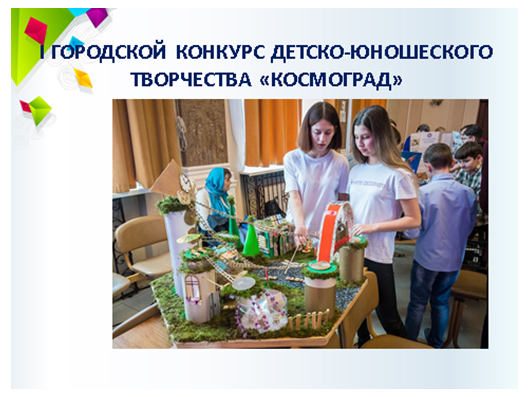 Проект «Госпиталь ветеранов»куратор Леонтьева Н.В., Дюндина С.А.
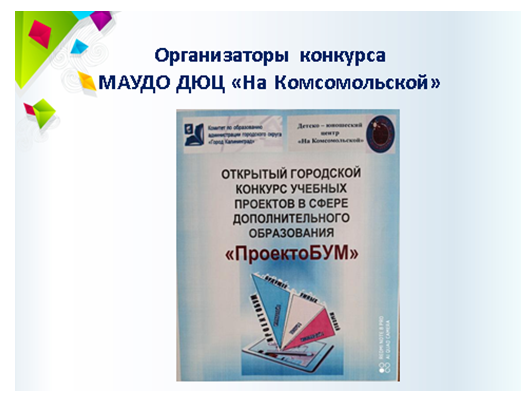 Госпиталь ветеранов«Прикоснемся душой и сердцем!»куратор Леонтьева Н.В.
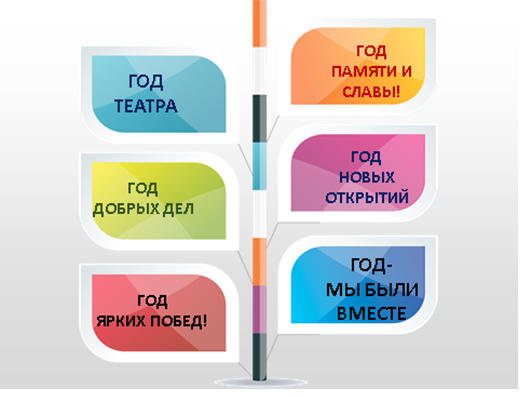 Рисуют взрослые и детикуратор Бунцевич Т.А.проект «Госпиталь ветеранов»
Психолого-педагогическое сопровождение
Причины выбора Дюц
Степень мотивации обучающихся к занятиям в ДЮЦ
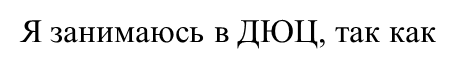 Результаты мониторинга по удовлетворённости обучающихся и родителей жизнедеятельностью ДЮЦ
Удовлетворённость обучающихся жизнедеятельностью в ДЮЦ
Степень удовлетворённости родителей жизнедеятельностью в ДЮЦ
Уровень правовых знаний обучающихся в ДЮЦ
Материально-техническая база
В здании учреждения имеются  8 учебных кабинетов.
 - 28 компьютеров, из них для учащихся  - 7;
-  Принтеров – 7;
-  1 мультимедийный проектор;
- 16  ноутбуков; 
-  цветное многофункциональное устройство (принтер-копир-сканер);
- Гостиная оборудована музыкальной  аппаратурой, в том числе концертной (акустическая система, микшерский пульт, микрофоны).  
- Имеется оборудованный танцевальный класс (станки, музыкальная аппаратура). 
- театральный класс;
- класс компьютерной графики;
- оборудован кабинет технического творчества;
- кабинет студии развития «АВСД».
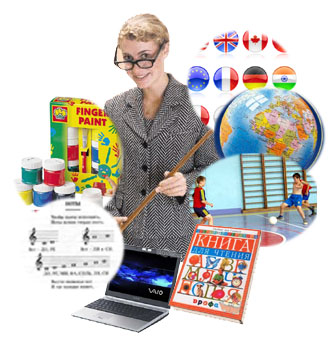 В 2019-2020 учебном году приобретены:
- Акустическая система, микрофоны, штатив, стойка хромокей -52040руб.;
- Компьютер, ноутбуки – 130600,00 руб.;
- 3Д Принтер – 45000,00руб.;
- Лазерный станок – 192000,00 руб.;
- Конструкторы – 29700,00 руб.;
- Веб камеры, 3Д ручки, wi-fi роутеры – 16280,00руб.;
- ПО (Майрософт, Антивирус Касперского) – 48720,00руб.;
- Телевизор – 45850,00 руб.;
- Интерактивная доска – 87000,00руб.;
- Напольная установка для питьевой воды – 8050руб.;
- МФУ Canon – 21000,00руб.;
- Уничтожитель бумаг – 4489,00руб.;
- Бактерицидные лампы, бесконтактный градусник,  дозаторы для дез.средств для обработки рук – 43600,00руб.;
- Радиоуправляемые модели, мультиметры, паяльная станция–31020,00руб.
Проведены ремонтные работы:
- косметический ремонт кабинетов, фойе – 82615,00 руб.;
- капитальный ремонт крыши и ограждения – 3891417 руб.
Всего в 2019-2020 учебном году 
поступило внебюджетных средств на сумму 4780630,62 из них:
 - от платных образовательных услуг – 1928494,71руб.;
 -  сертификаты ПФДО – 2852135,91 руб.
Цель и задачи на  2020-2021 учебный год:
Цель: 
Обновление образовательного процесса с учетом современных достижений науки на основе отечественных традиций.
Задачи:
1.Совершенствовать образовательно-развивающую среды, направленной на формирование культурной, интеллектуальной и нравственной личности. 
2.В соответствии с Концепцией персонифицированного дополнительного образования детей в Калининградской области, утвержденной приказом Министерства образования Калининградской области от 01.08.2018 года, с целью выполнения дорожной карты и муниципального задания обеспечить новый набор учащихся на 2020-2021  учебный год.
3.В соответствии с Концепцией развития дополнительного образования детей, продолжить работу по следующим направлениям:
-перевод общеобразовательных программ на очно-дистанционную форму обучения;
-развитие технического направления дополнительного образования как одного из приоритетных; 
-продолжить проектную работу конструкторского бюро Сетевая дистанционная лаборатория «Инноваторий»;
-продолжить реализацию проектов: «Инноваторий» по развитию технического творчества», «Развитие моделей внутренней и внешней интеграции дополнительного образовательного пространства МАУДО ДЮЦ «На Комсомольской», образовательных учреждений и учреждений социокультурной сферы», международные проекты;
-участвовать в грантовых конкурсах среди образовательных учреждений Калининграда и области;
-совершенствовать программно-методическое  обеспечение, откорректировать содержание образовательных программ в соответствии с современными  требованиями на 2020-2021 учебный год; 
-проектирование актуальных проектов культурно-массовых, гражданско-патриотических мероприятий  с целью организации социально-значимой деятельности, выявления и поддержки талантливой молодежи.
-разработать программу по вовлечению учащихся, родителей и педагогов центра в  проведение юбилейных мероприятий, социально-значимых акций, инициатив, посвященных 75-летию образования Калининградской области. 
продолжить работу по повышению мастерства творческих коллективов ДЮЦа и результативности их участия в конкурсах и мероприятиях регионального, всероссийского и международного уровней.
4.Совершенствовать и укреплять материально-техническую базу ДЮЦа.